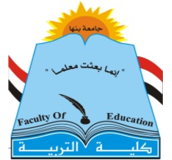 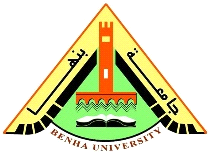 مادة الحاسب الآلي
الفرقة الثانية ت.أ شعبة دراسات اجتماعية
الفرقة الثانية بيولوجي مميز 
إعداد
د/ وفاء عبد الفتاح محمود
المحاضرة (1)الوسائط المتعددة والعملية التعليمية
تتكون المحاضرة من المحاور التالية :
أولا: الوسائط المتعددة
مفهوم الوسائط المتعددة. 
عناصر برامج الوسائط المتعددة.
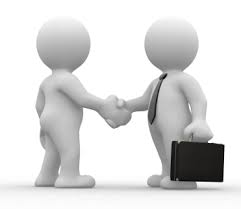 1) مفهوم الوسائط المتعددة
يأتي مصطلح الوسائط المتعددة للتفرقة بين ما هو تقليدي وما هو حديث في المنهج المدرسي، حيث إن :
المفهوم التقليدي للمنهج يركز على أن الفرد المتعلم مجرد عقل تصب فيه المعلومات وهو متلقي سلبي للمعلومات، لذا الاهتمام منصبًا حول المعلم والكتاب . أما المفهوم الحديث ينظر للمتعلم على أنه فرد نشط متفاعل يتعلم من خلال نشاطه وتفاعله مع مصادر الحصول على المعلومات مثل الانترنت والبحث وغيرها بهدف نمو المتعلم في كافة جوانب الشخصية العقلية  والجسمية والاجتماعية والانفعالية، لذا الاهتمام منصبًا حول المتعلم والمعلم مرشدً وموجهًا.
مفهوم الوسائط المتعددة
يستخدم مصطلح الوسائط المتعددة ليشير إلى عرض مجموعة شرائح أو شرائط مثل بعض المعارض أو المتاحف أو الشركات التي تقدم عروضًا متعددة للزائرين باستخدام الوسائط المتعددة. أما في مجال التربية والتعليم يستخدم هذا المصطلح ليشير إلى خليط من شرائط الفيديو والكاسيت والكتيبات التي تستخدم كمواد تعليمية لتنفيذ ما يسمي التعليم عن بعد. الآن أصبح هذا المصطلح مرتبطًا أكثر بالتكنولوجية الكمبيوترية مثل الاسطوانات المضغوطة، والاسطوانات المتفاعلة والشبكة العنكبوتية.
مفهوم الوسائط المتعددة يعد مفهومًا قديمًا ظهر مع بداية استخدام أسلوب النظم في التعليم.
مفهوم الوسائط المتعددة
يوجد العديد من التعريفات لمفهوم الوسائط المتعددة منها:
الوسائط المتعددة Multimedia : مصطلح واسع الانتشار في عالم الحاسوب يرمز إلى استخدام اشكال ونماذج متعددة ومختلفة لحمل المعلومات وتقديمها مثل: النص، الصوت، الرسومات، الصور المتحركة، الفيديو، والتطبيقات التفاعلية.
الوسائط المتعددة: برامج تحقق المزج بين الكتابات والصور الثابتة والمتحركة والتسجيلات الصوتية والرسومات الخطية لعرض. المادة التعليمية، وتحقق للمتعلم فرصة التفاعل معها مستخدمًا الحاسوب بشكل جماعي أو فردي.
الوسائط المتعددة: عبارة عن تطوير للتدريب القائم على البرامج الالكترونية حيث تحتوي البرامج على نصوص، رسوم، لقطات فيديو، أصوات، صور، والفائدة من ذلك تحسين أثر التعلم، تقليل زمن التدريب، تقليل التكلفة اذا استخدمت البرامج بصورة جماعية. وعندما يحدث ذلك يكتسب المتعلم معلومات أكثر حيث إن: المتعلم يتذكر 20% مما يري، 40% مما يرى ويسمع، 70% مما يرى ويسمع ويتفاعل وهذا ما توفره الوسائط المتعددة.
مفهوم الوسائط المتعددة
خلاصة القول الوسائط المتعددة Multimedia : يقصد بها الاستخدام الملائم للغة المكتوبة والمنطوقة والمؤثرات الصوتية والصور الثابتة والمتحركة والفيديو والالوان المختلفة بقصد تيسير تعلم الطلاب المعلومات وبقاء أثر تعلمها فترة أطول نظرًا لانها تستثير الحواس المختلفة للطالب، بالإضافة إلي حالة التعلم الذاتي.
2)  عناصر برامج الوسائط المتعددة
لتقديم عرض باستخدام الوسائط المتعددة يتم الدمج بين ثلاثة أو أكثر من الوسائط المتعددة ويجب الا يقل عن ثلاثة عناصر ، وأهمها مايلي:
النص المكتوب Text : المادة التعليمية التي تقدم للمتعلم من خلال الحاسوب بأشكال أكثر تشويقًا وإثارة لتستثير أكثر من حاسة لدى المتعلم.
الصورة Image : يجب أن تكون معبرة ومتصلة بالموضوع الأساسي للمادة التعليمية ، وتتصف بالوضوح والنقاء وتنوع الألوان. 
الصوت Sound : يستخدم أحيانًا بديل للنص في العملية التعليمية، والصوت يكون قراءة نصوص أو مؤثرات صوتية ذات علاقة بالمحتوى التعليمي.
الصور المتحركة Video :إدخال تسجيلات الفيديو إلى الحاسوب من أقوى الوسائل التعليمية في العصر الحديث. وبذلك تكاملت العناصر كلها: النص، الصوت، الصورة، الحركة.
الالوان Colors : بمثابة العنصر المتداخل في الكثير من العناصر السابقة مثل النص والصور.
عناصر برامج الوسائط المتعددة
توضيح كيفية استخدام النص والصورة في تصميم عروض الوسائط المتعددة:
النص المكتوب  Text:المبدأ حروف أو أرقام أو علامات أو كلمات وجمل وعبارات وفقرات وصفحات على أشكال متعددة. وتوجد مجموعة من الشروط الواجب اتباعها عند استخدام نصوص مكتوبة في برنامج الباوربوينت PowerPoint وهذه الشروط هي:
(1) نوع الخط fonts: 
(2) حجم الخط وعلامات النقاط المتعددة:
(3) الحروف الكبيرة والحروف المائلة:
(1) نوع الخط fonts:
يجب اختيار نمط  مألوف وواضح
تفضيل الخطوط المستقيمة عن الخطوط المرسومة لأنها أسهل في القراءة.
استخدام نمط واحد أو اثنين على الأكثر من الخطوط لان تعدد الخطوط يزيد من تشتت المتعلم
(2) حجم الخط وعلامات النقاط المتعددة:
يجب ألا يقل حجم الخط للنقاط المتعددة داخل الشرائح عن 28
يجب ألا يقل حجم الخط للعناوين الرئيسة للشرائح عن 40.
تكتب كل نقطة من النقاط المتعددة داخل الشريحة في سطر واحد أو اثنين على الأكثر.
ينبغي ألا يزيد عدد النقاط بكل شريحة عن 6 نقاط، أو أربعة إذا تضمنت الشريحة عنوانا أو شعارا أو صورة.
يراعى عدم ازدحام النص لان ذلك يجعل الشريحة صعبة القراءة
(3) الحروف الكبيرة والحروف المائلة:
في الانجليزية ينبغي ألا نستخدم كل الحروف  Capital لأنها:
تجعل النص صعب القراءة.
تحجب الكلمات المركبة.
لا يمكن أن تستخدمها عند التأكيد على معلومة ما.
الحروف المائلة: تستخدم فقط عند كتابة الاقتباسات والاستشهادات لإلقاء الضوء على الأفكار الرئيسة.
عناصر برامج الوسائط المتعددة
توضيح كيفية استخدام الصورة في تصميم عروض الوسائط المتعددة:
الصورة Image: تستخدم الصور بقصد جذب انتباه التلاميذ، وتوجد جاهزة بالكمبيوتر ويمكن إضافة المؤثرات الصوتية لبعض الصور، للحصول على الصور توجد العديد من الطرق منها:
(1) إدراج صورة من ملف ببرنامج PowerPoint: 
(2) إدراج صورة من ملف ببرنامج Microsoft Word:
(3) حفظ صورة من الأنترنت Internet:
(1) إدراج صورة من ملف ببرنامج PowerPoint
إذا كانت الصورة مخزنة بالملفات يتم إتباع الآتي :
من قائمة insert اختر الأمر picture ثم أختر ملف، سيظهر لك مربع حواري 
اختر موضع ملف الصورة، ثم اختر الصورة المطلوبة:
اضغط إدراج يتم إدراج الصورة في الموضع المحدد لها بالشريحة
التحكم في الصور تظهر في شريط أدوات الصور عند تحديد صورة مدرجة مسبقا:
(2) إدراج صورة من ملف ببرنامج Microsoft Word
من داخل الصفحة ببرنامج معالجة النصوص يتم اختيار قائمة insert 
اختر الأمر picture من القائمة المنسدلة
اختر من القائمة الفرعية المنسدلة ClipArt لاختيار صورة جاهزة بالكمبيوتر
حدد الصورة المطلوبة واضغط إدراج فيتم إدراجها بموضع مؤشر الكتابة.
وبنفس الخطوات السابقة يمكن الحصول على صورة محفوظة في الملفات علي جهاز الكمبيوتر ونختار الصورة من الملف بدلا من ClipArt
التحكم في الصور تظهر في شريط أدوات الصور عند تحديد الصورة المدرجة
(3) حفظ صورة من الأنترنت Internet
من الممكن الحصول على صور لموضوعات متعددة من الانترنت وحفظها في ملف على جهاز الكمبيوتر من خلال الخطوات التالية :
اكتب على صفحة الانترنت في بحث جوجل عنوان الصور المطلوبة ستظهر مجموعة من الصور، يتم النقر بزر الماوس الأيمن على الصورة 
من القائمة المنسدلة يتم اختيار حفظ صورة باسم save picture as 
سيظهر مربع الحوار « حفظ صورة»، حدد موقع المجلد الذي تريد حفظ الصورة به 
افتح المجلد السابق تخصيصه للصور واحفظ الصورة به.
سعدنا بحضراتكم
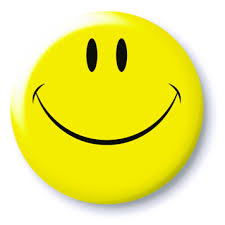 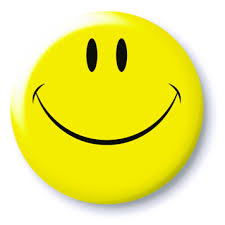 طلابى الأعزاء : انتهت المحاضرة
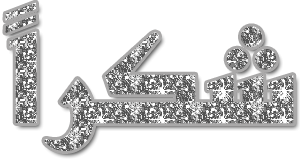